التمهيد
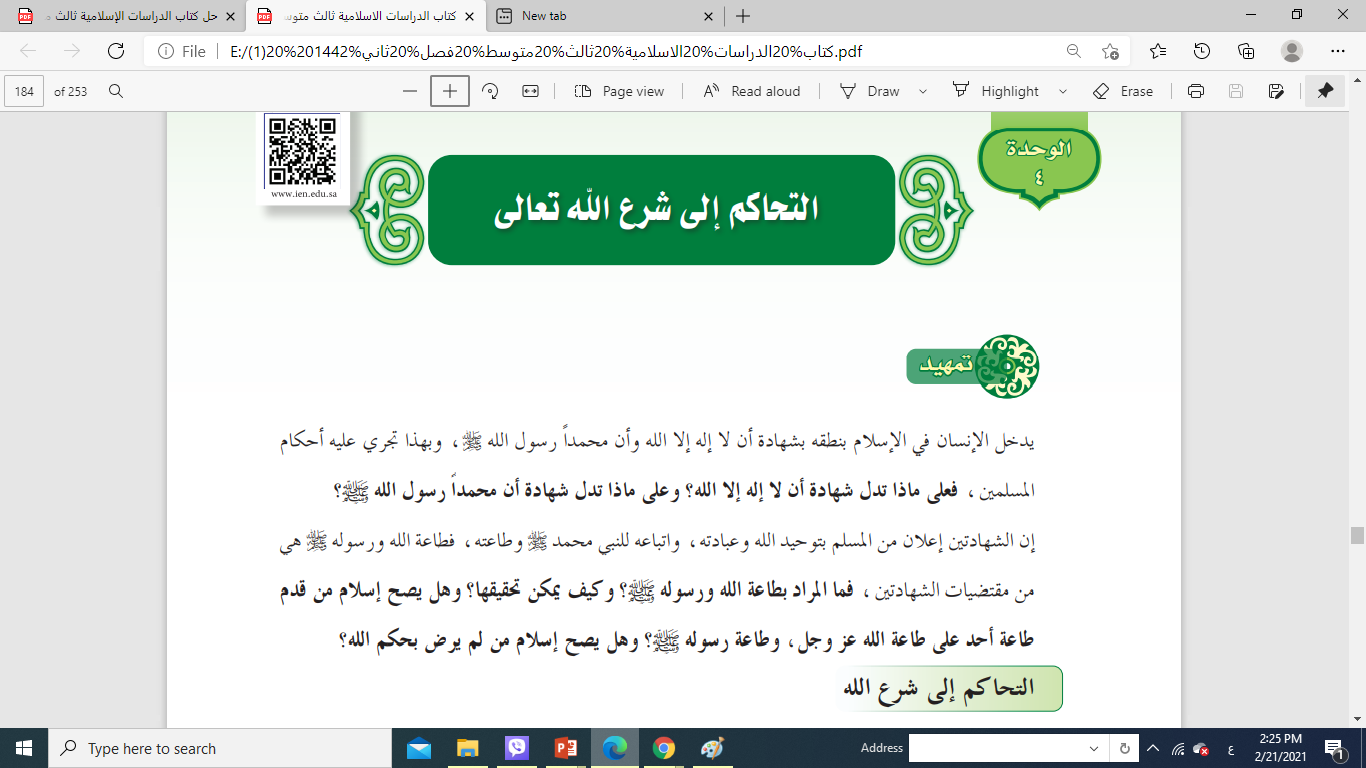 تجدنا  في جوجل
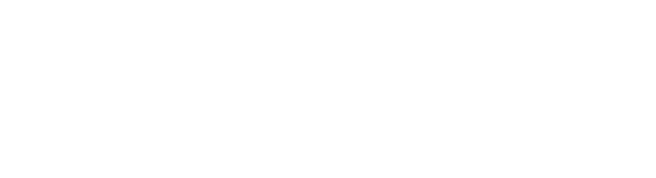 التحاكم إلى شرع الله
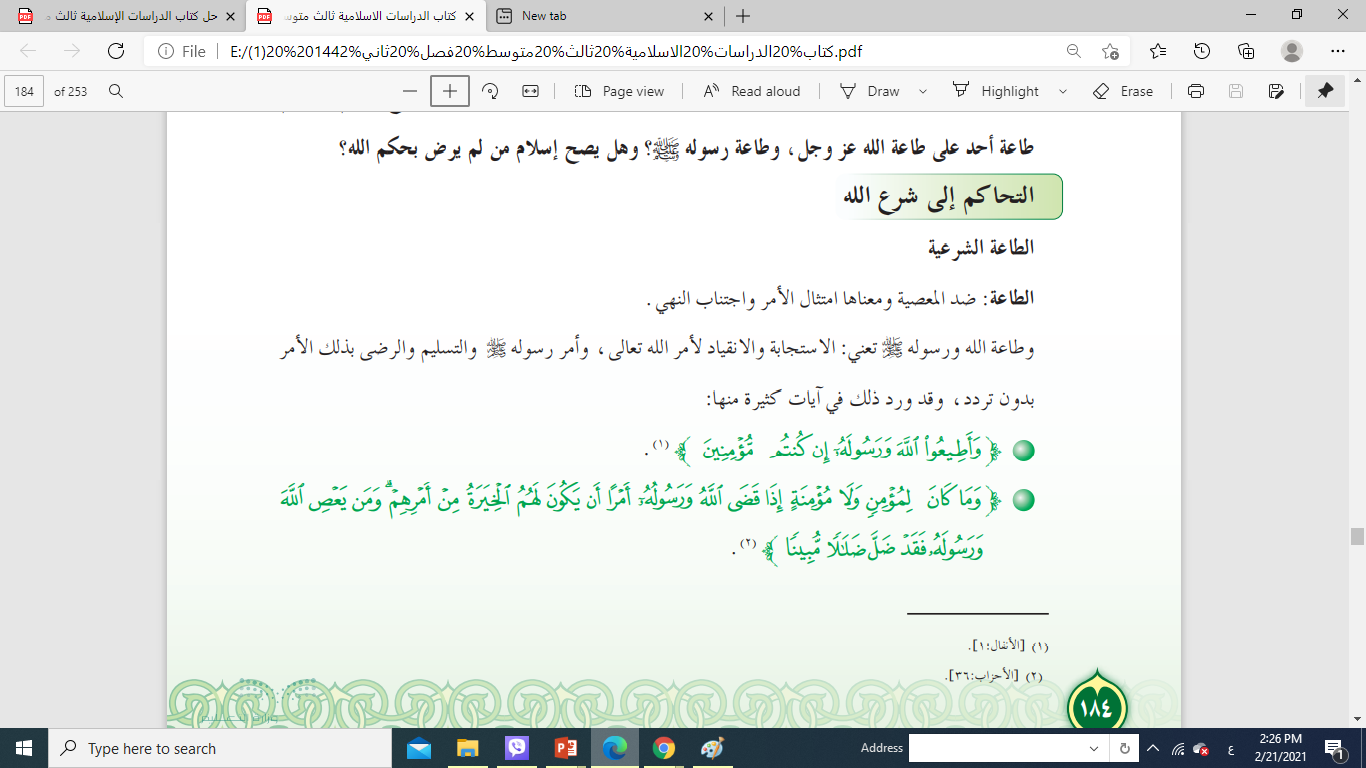 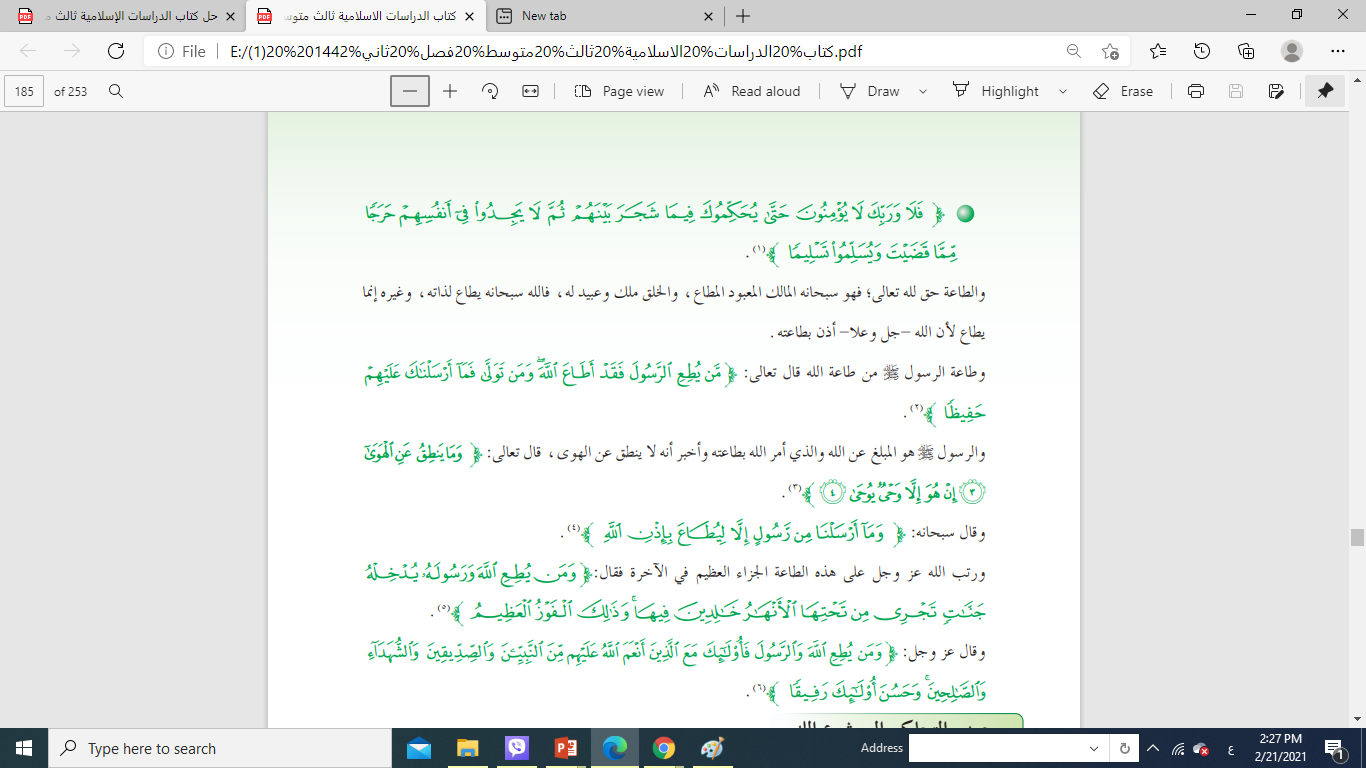 وجوب التحاكم إلى شرع الله
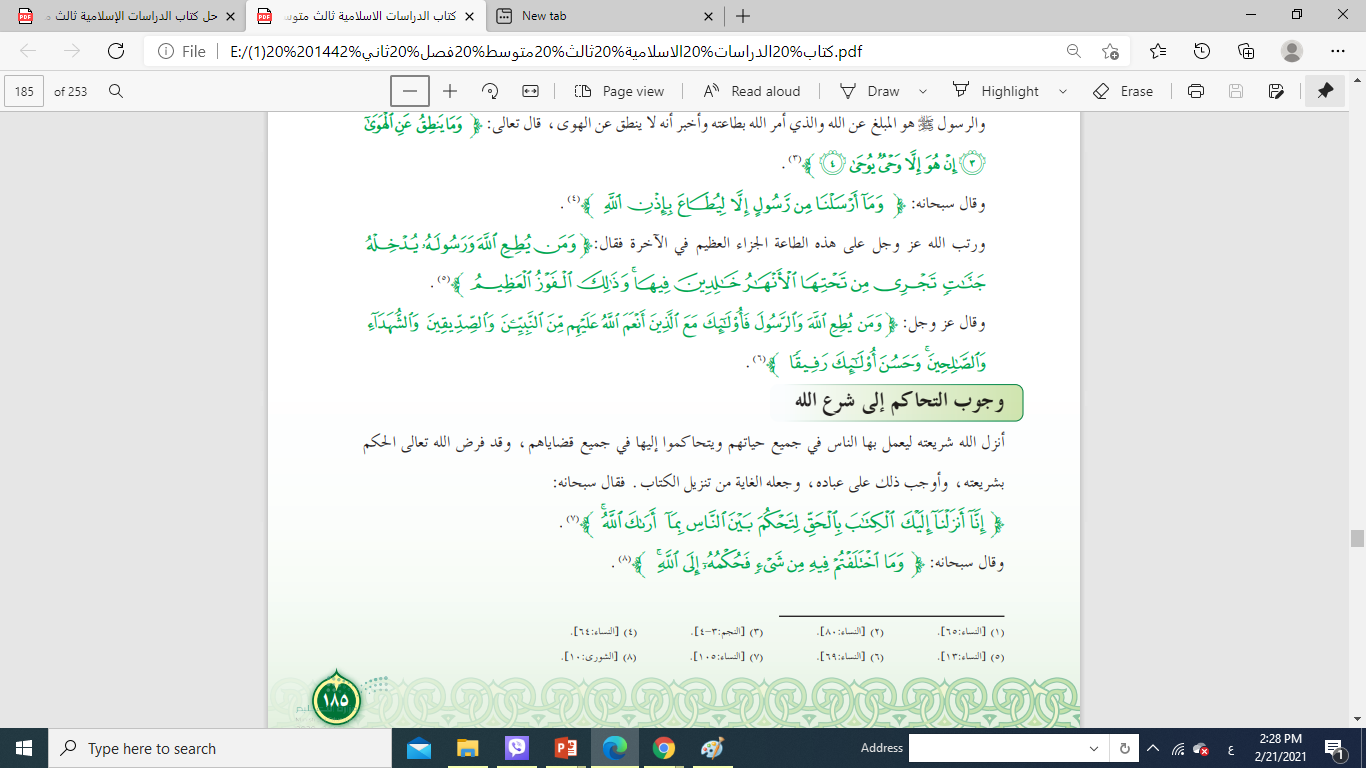 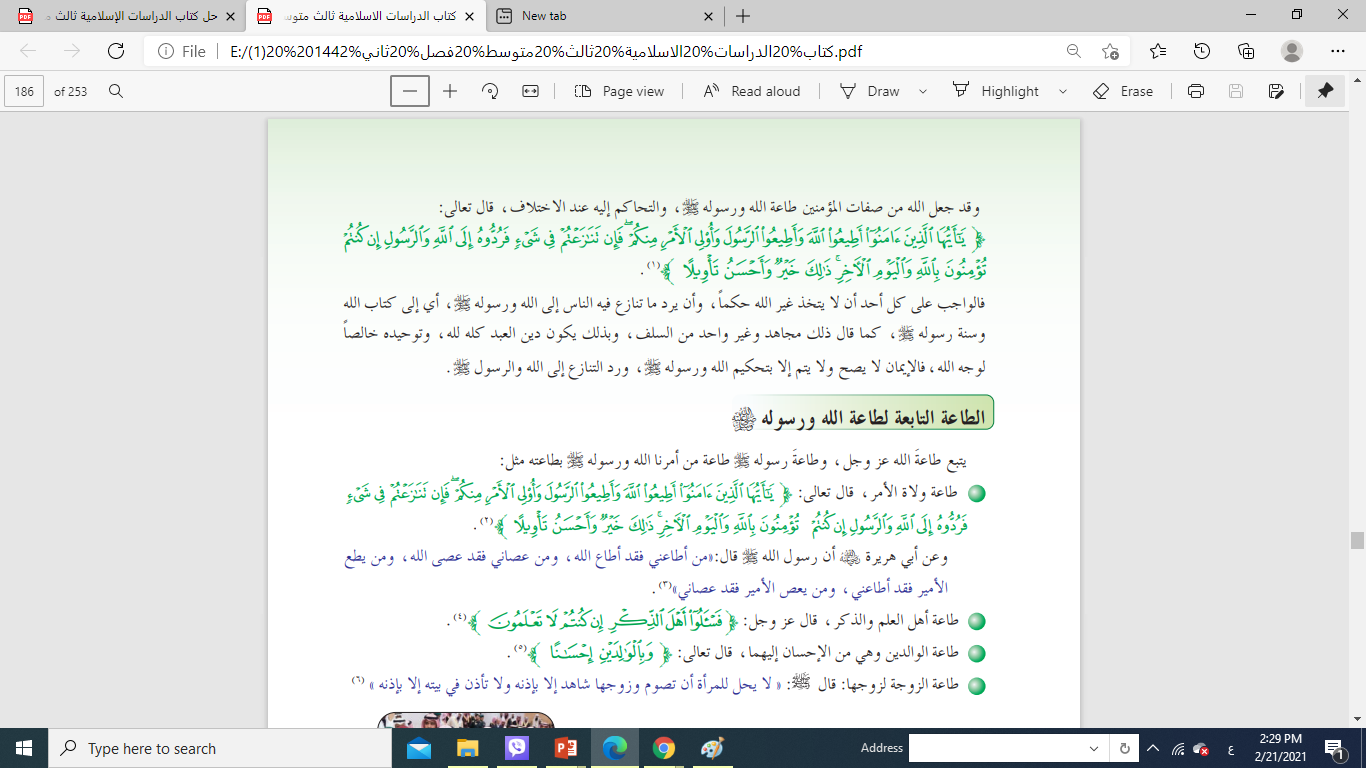 الطاعة التابعة لطاعة الله و رسوله
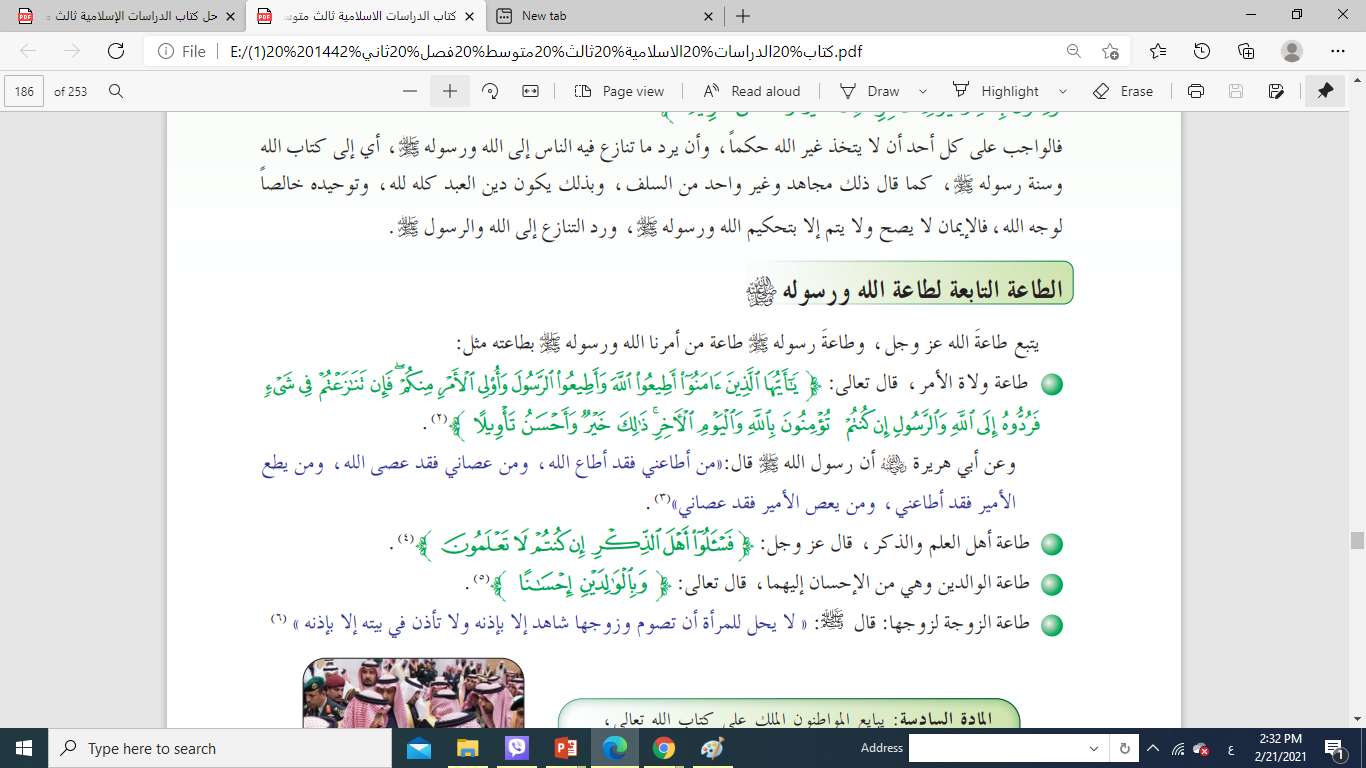 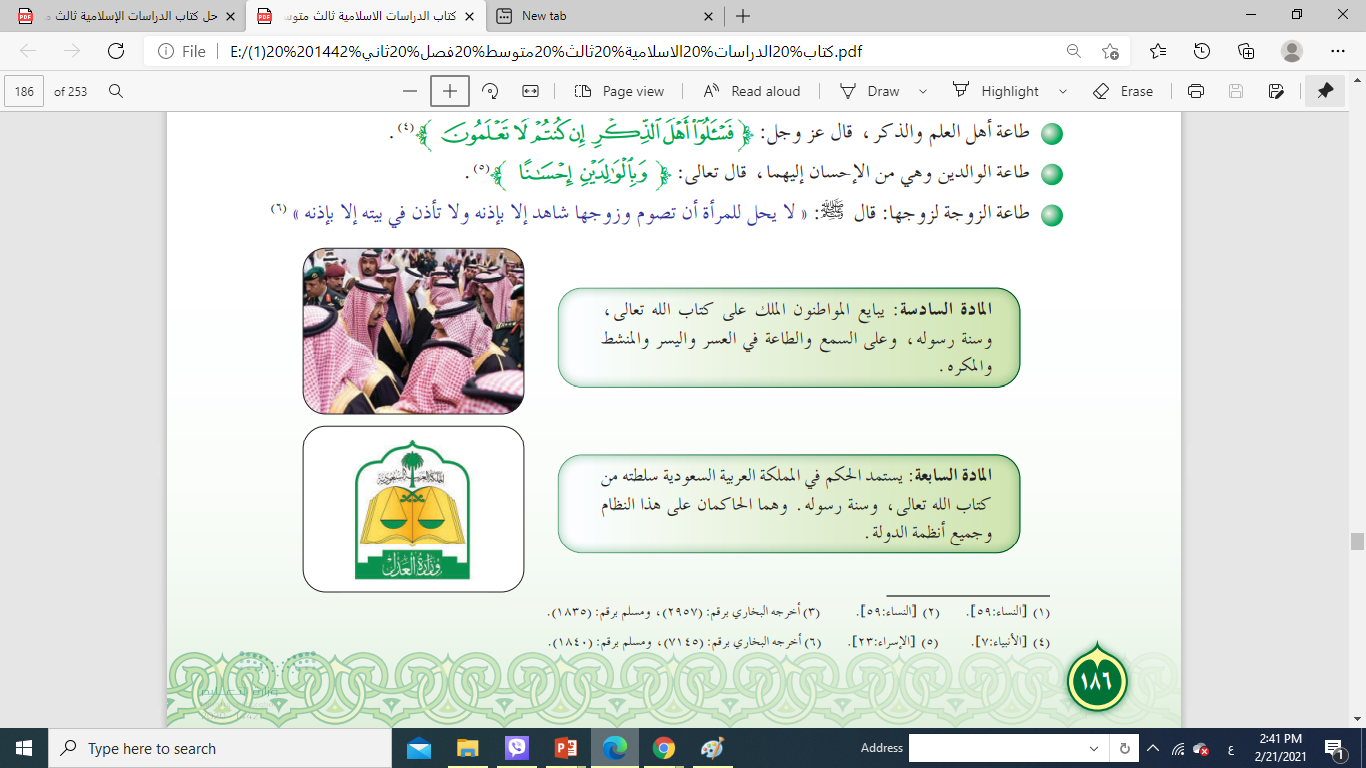 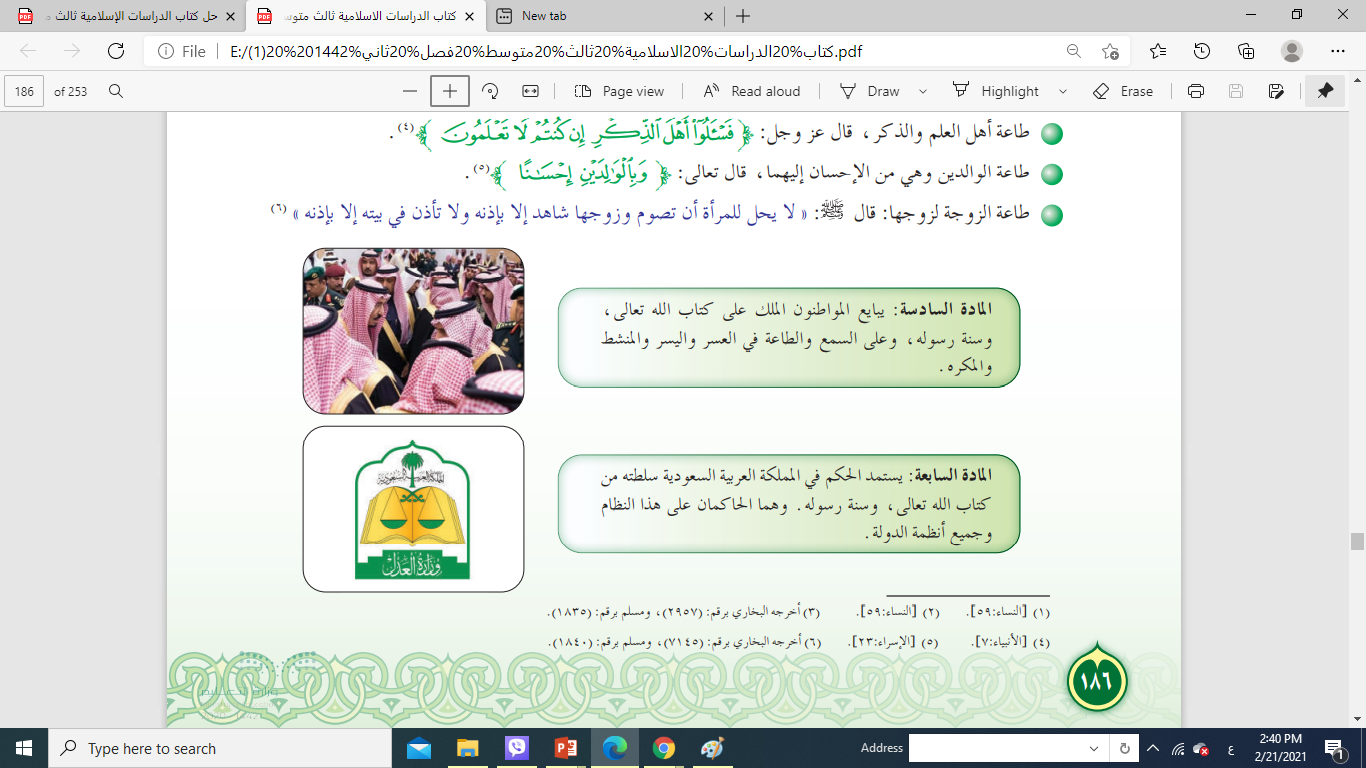 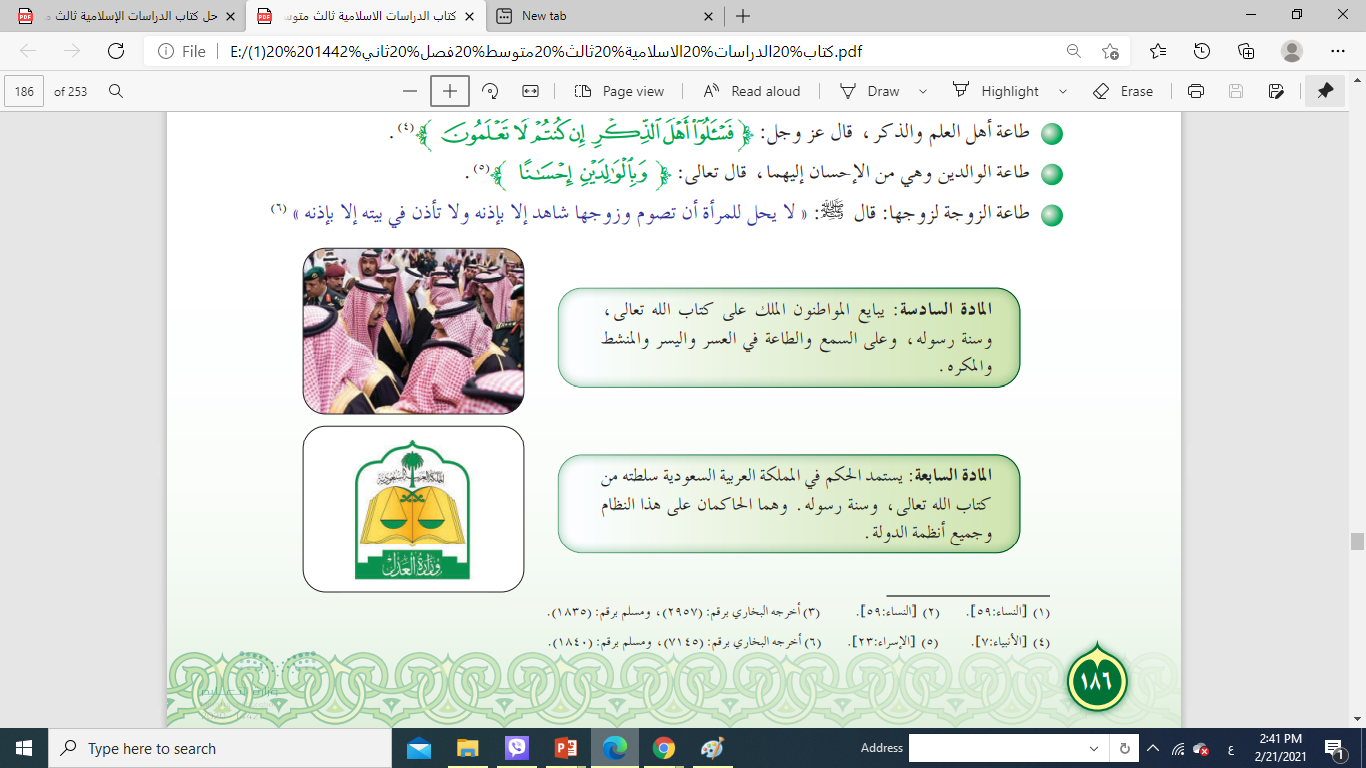 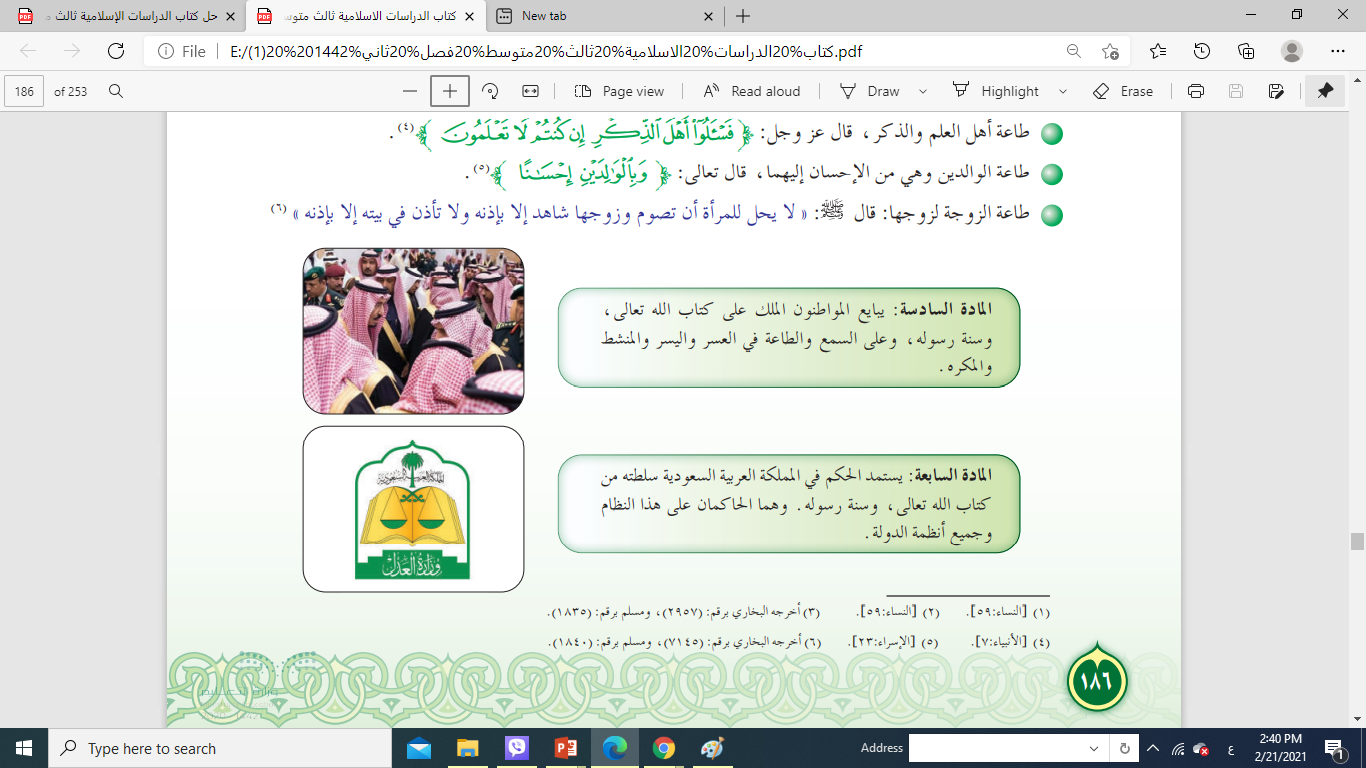 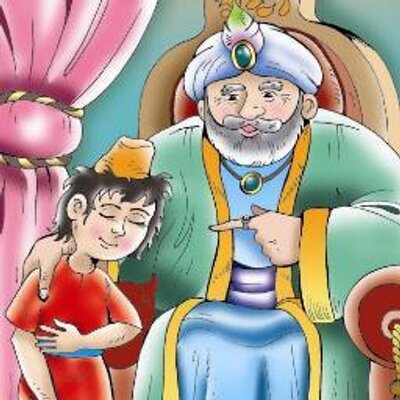 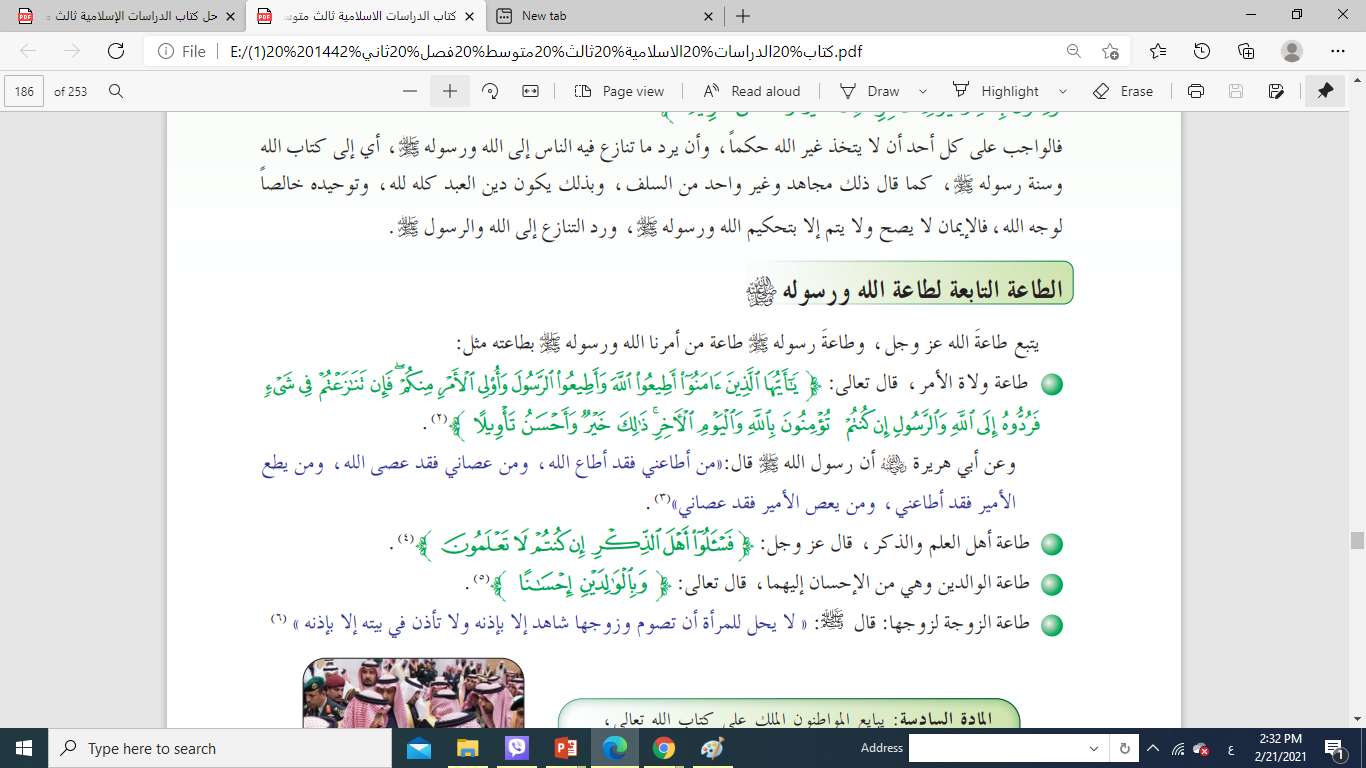 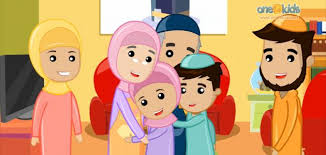 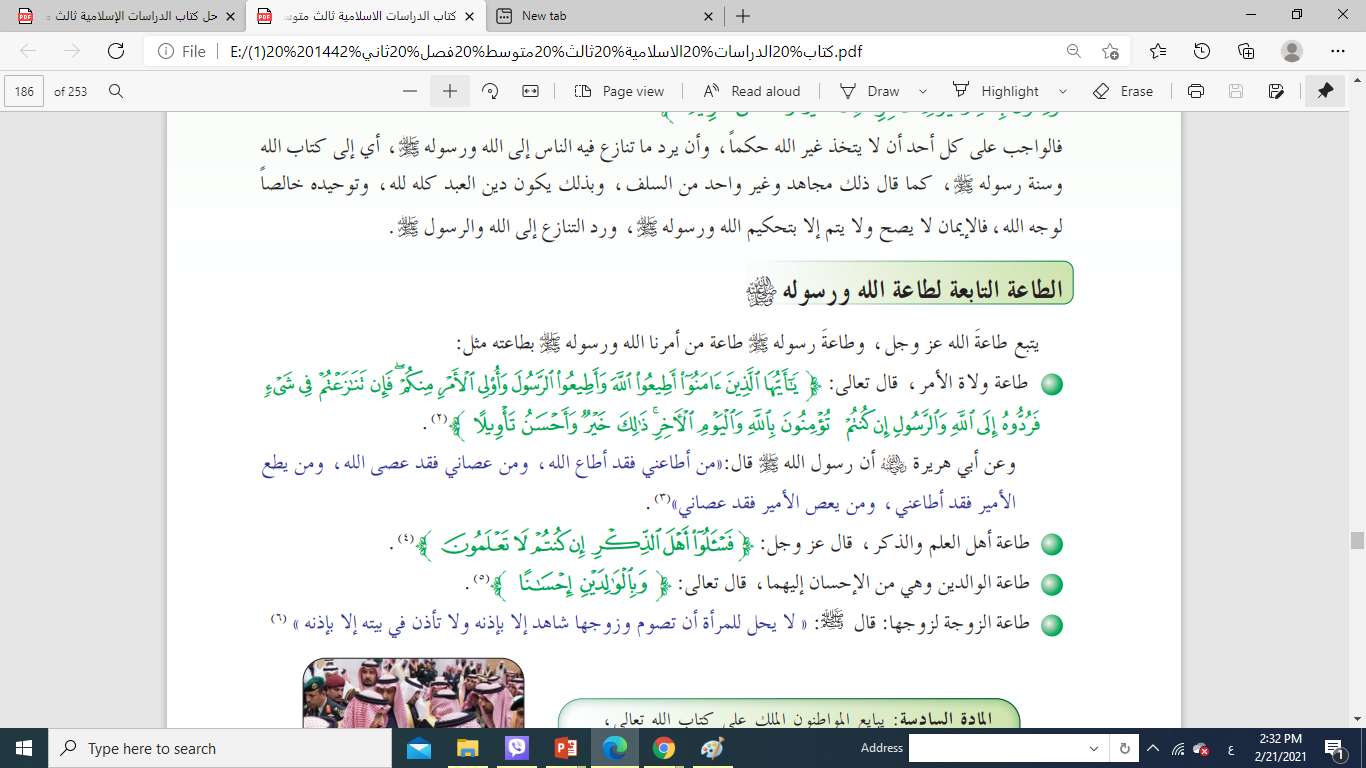 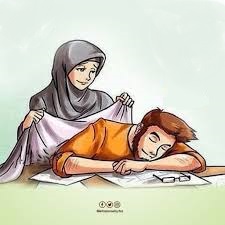 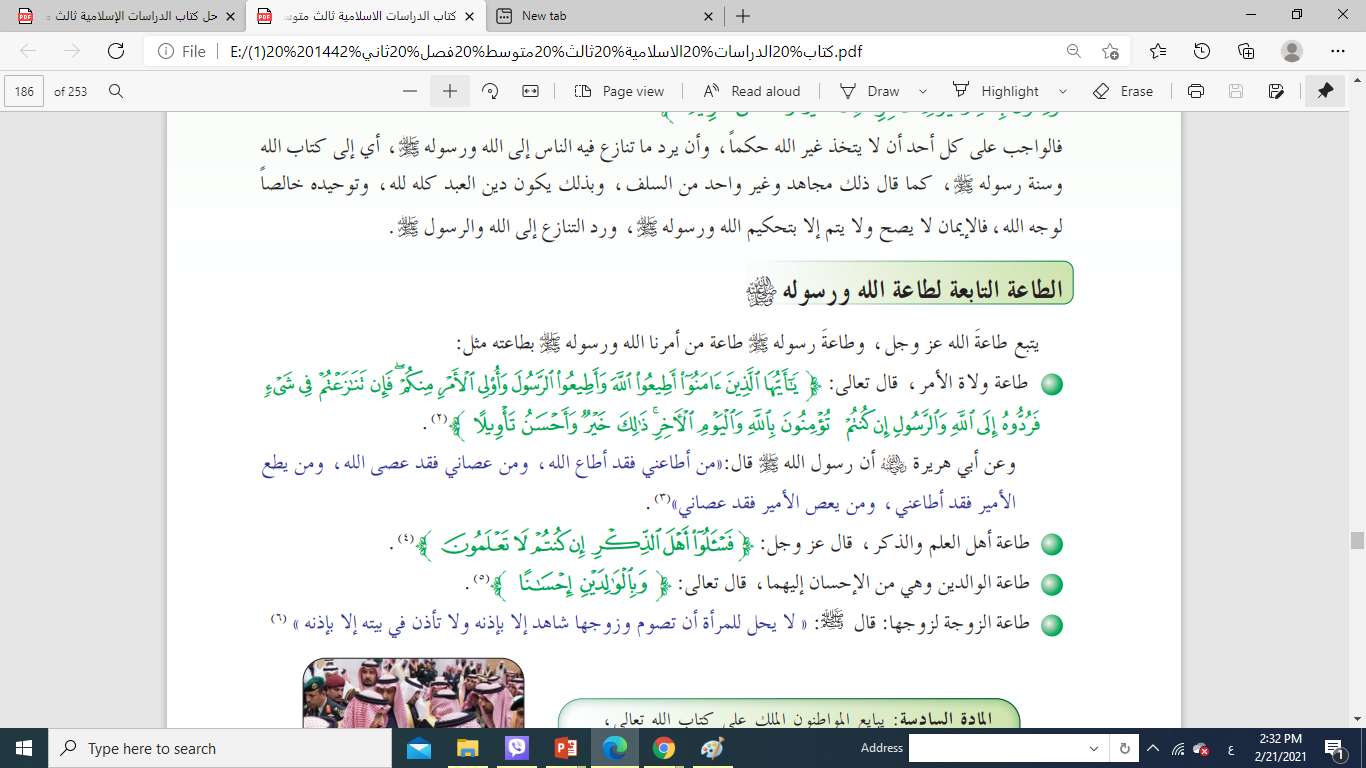 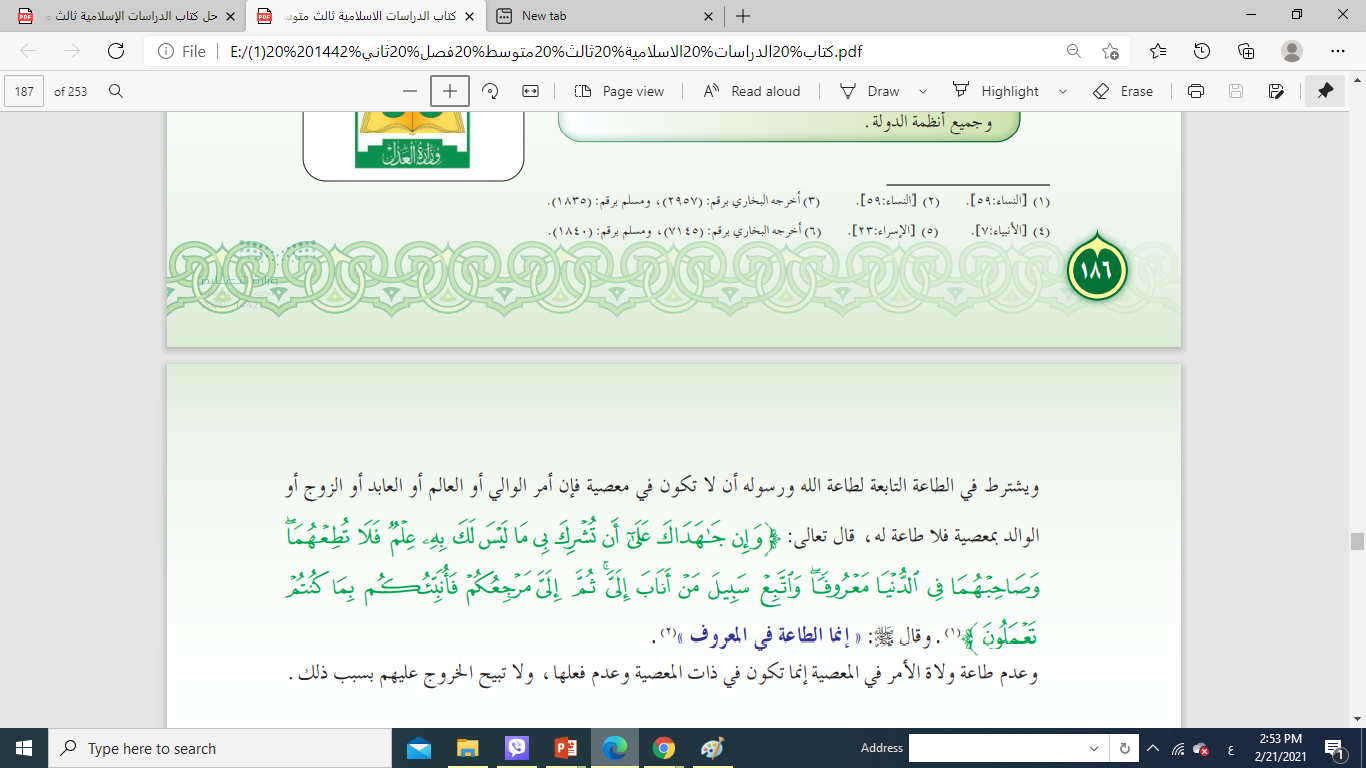 أهل العلم ينهون عن طاعتهم فيما يخالف أمر الله
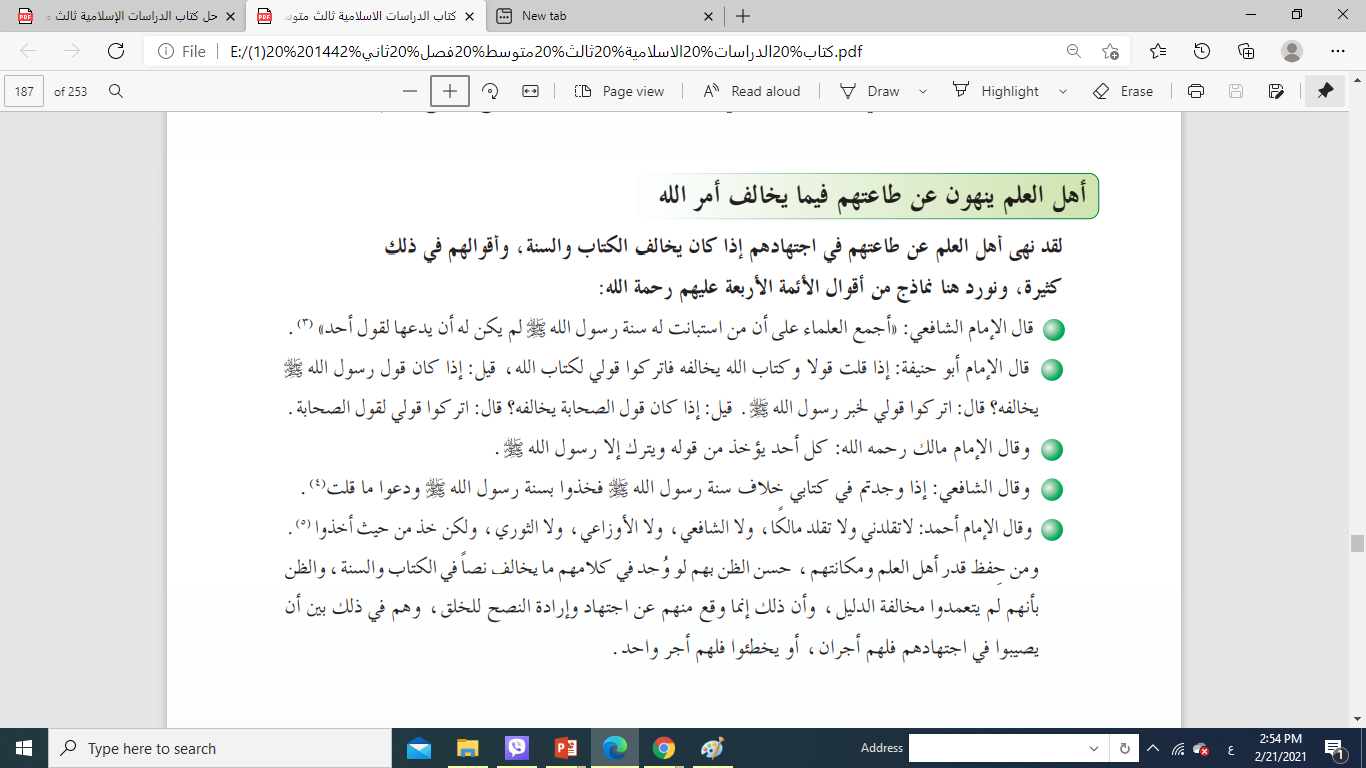 آثار تحكيم شرع الله
حكم الله هو الذي يحقق صلاح الناس في دينهم و دنياهم و من آثار تحكيم شرع الله ما يلي: